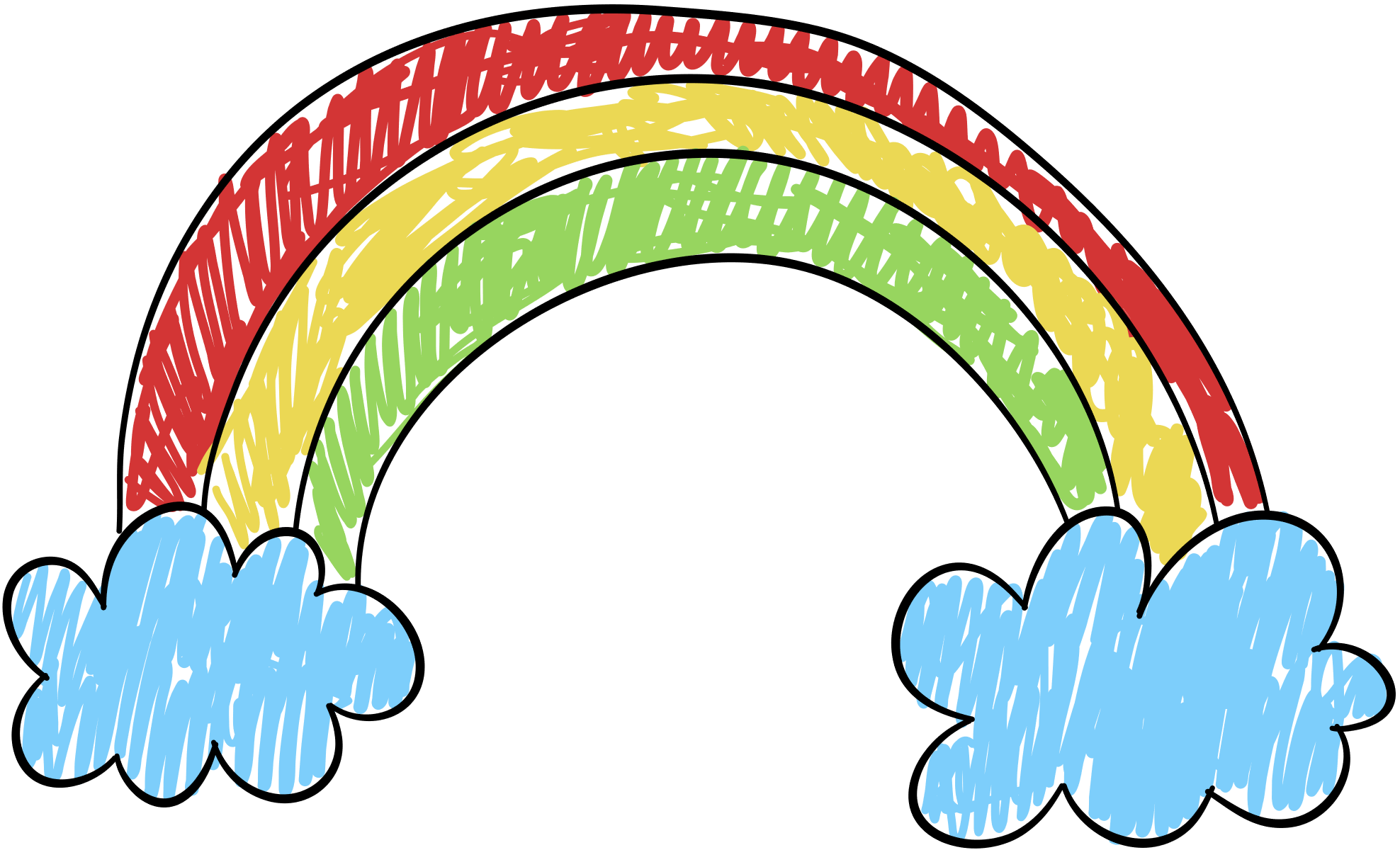 KINDERGARTEN NEWSLETTER
DATE :
WHAT ARE WE LEARNING?
ACTIVITIES PARENTS CAN DO AT HOME
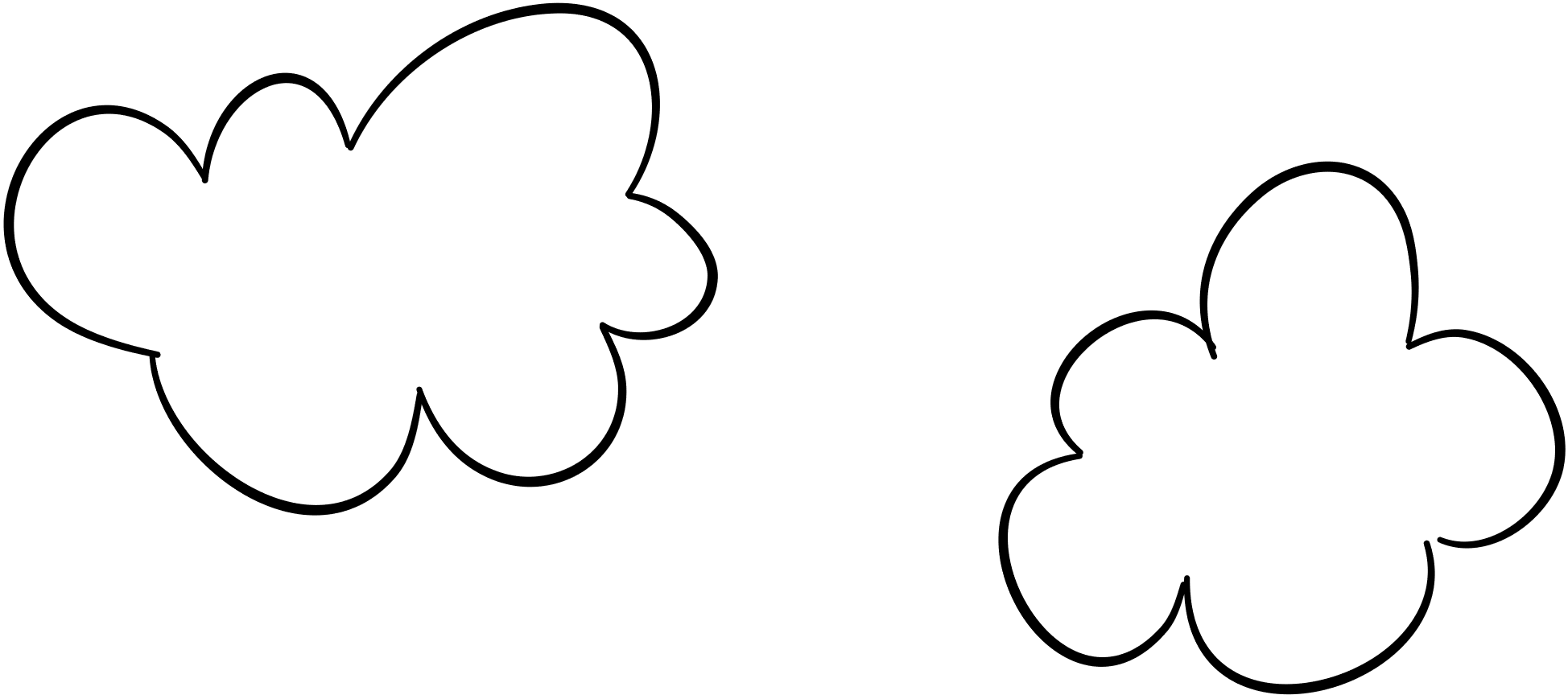 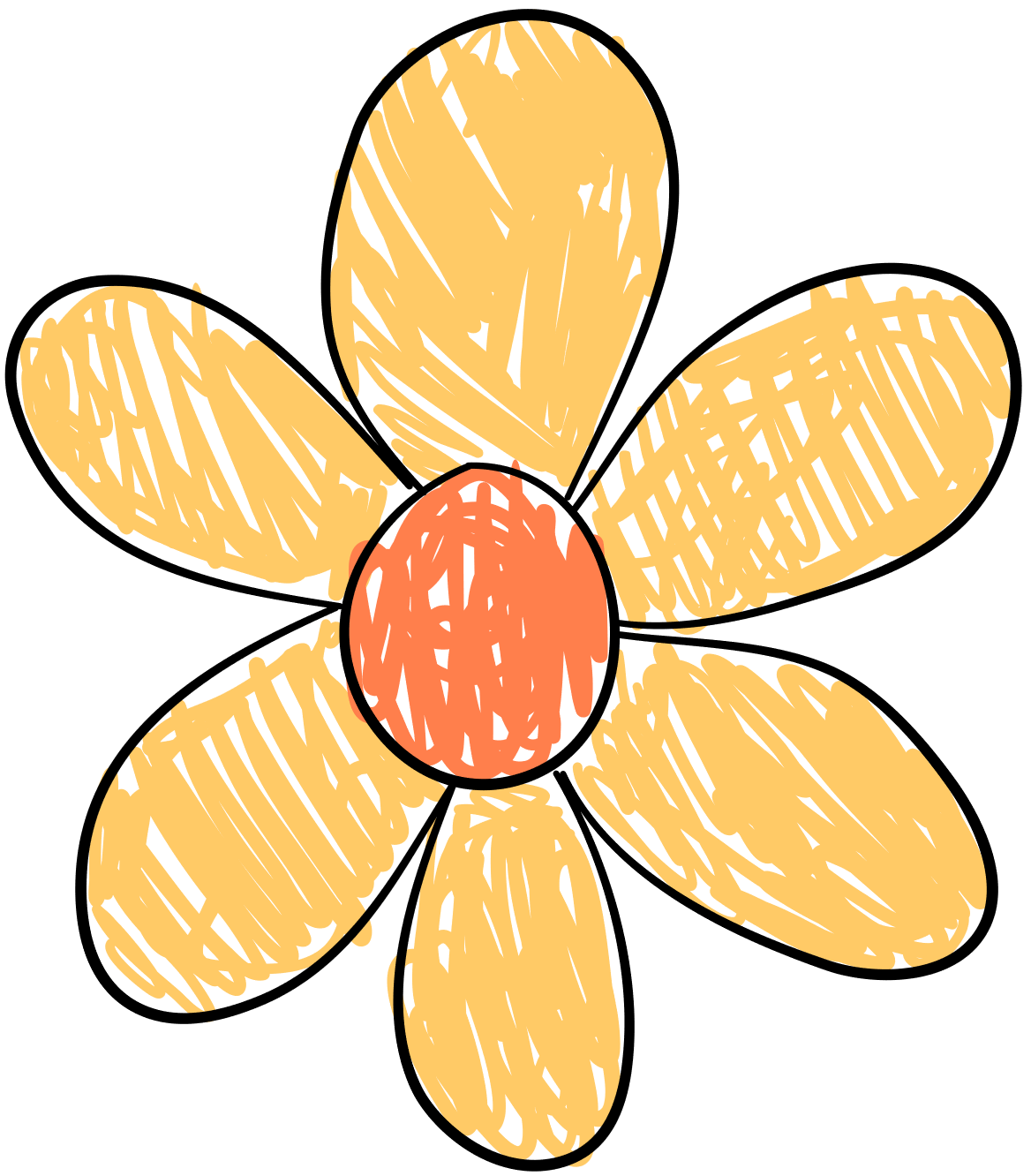 UPCOMING FIELD TRIPS
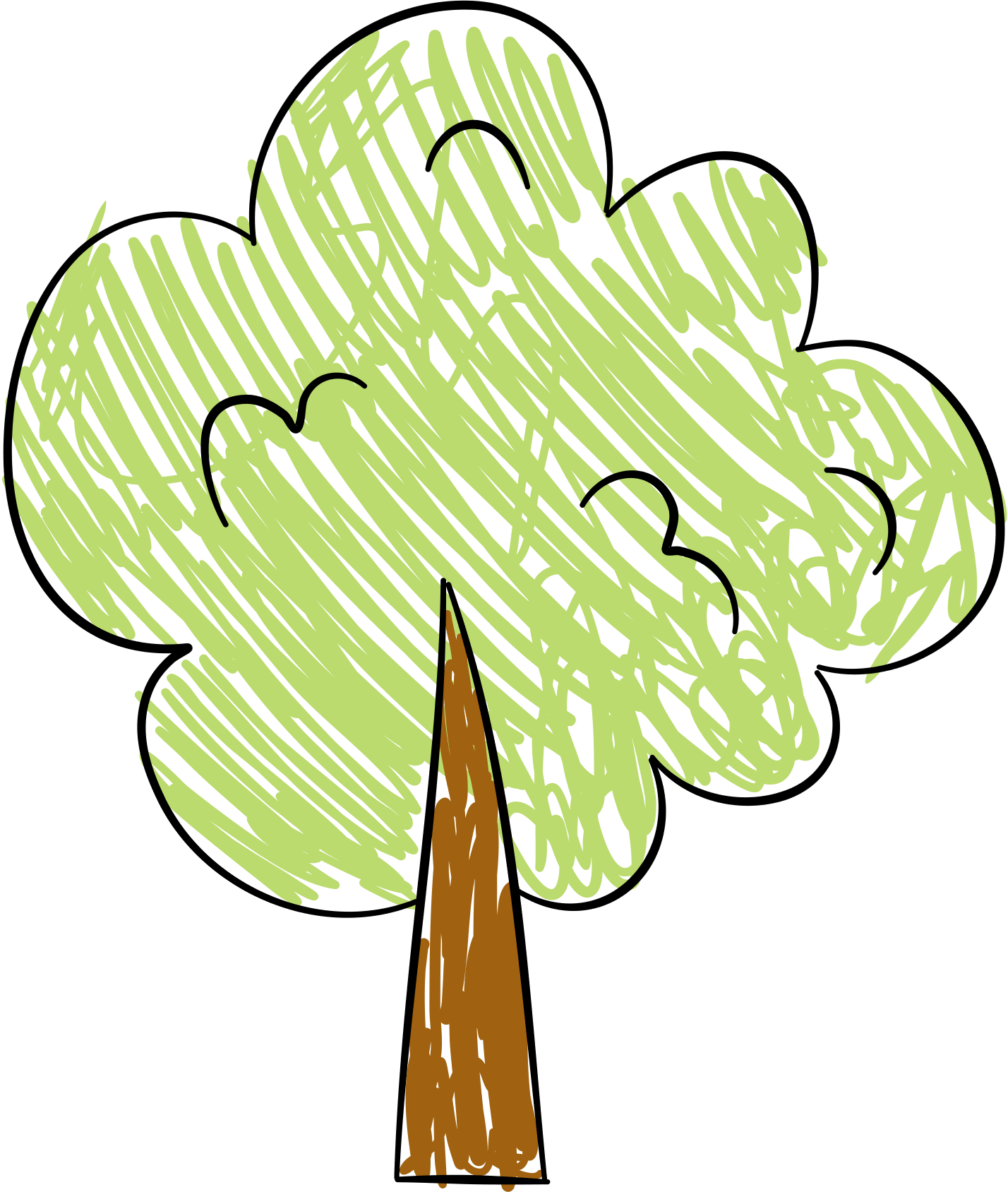 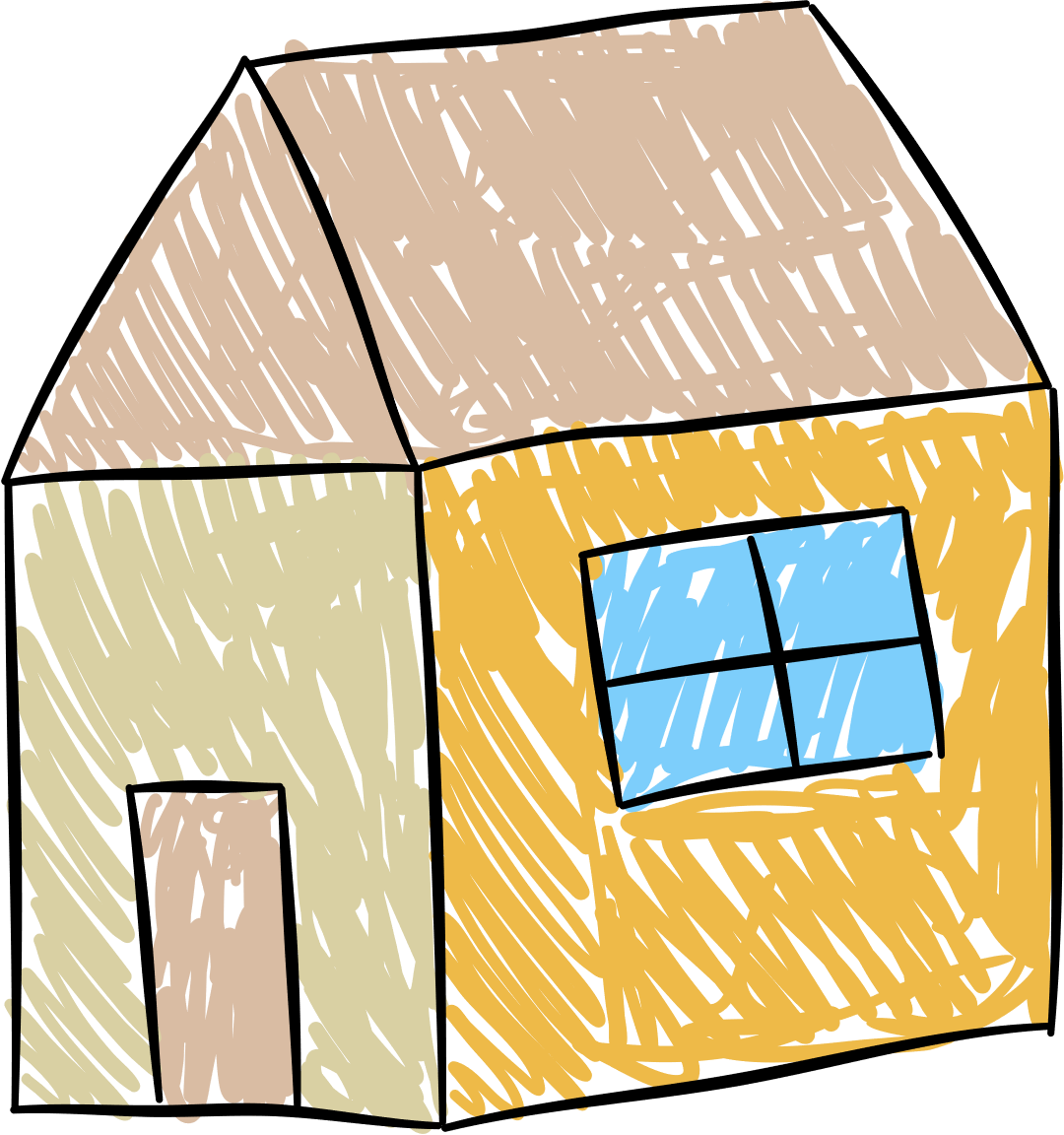 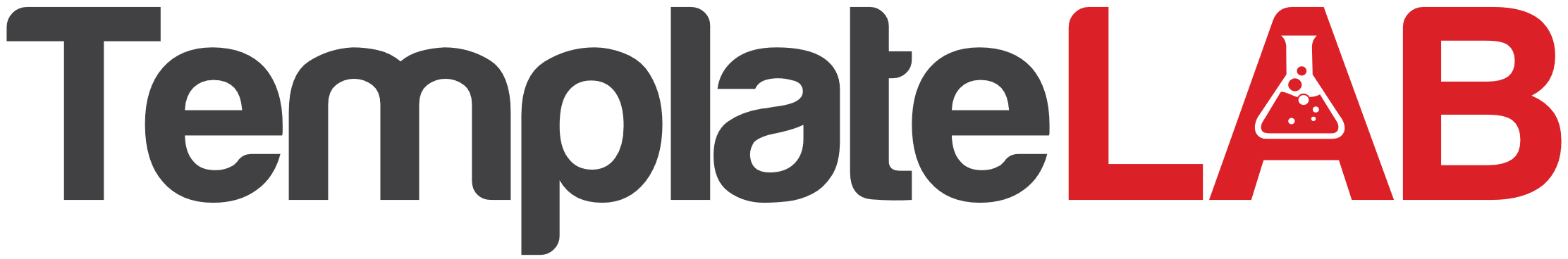